Figure 6. Conjunction maps grouped according to cingulate morphology. The individual-level conjunction maps were split ...
Cereb Cortex, Volume 25, Issue 7, July 2015, Pages 1906–1919, https://doi.org/10.1093/cercor/bhu001
The content of this slide may be subject to copyright: please see the slide notes for details.
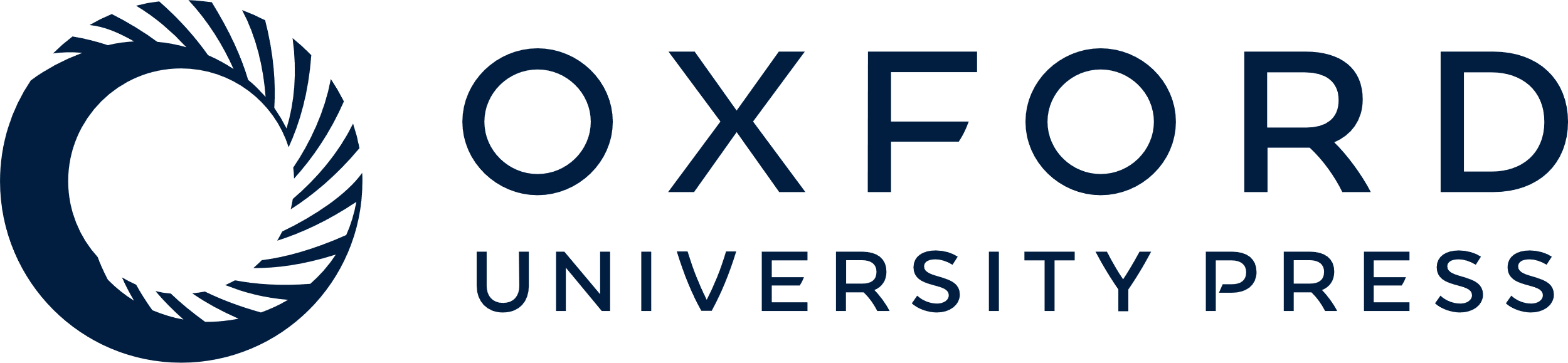 [Speaker Notes: Figure 6. Conjunction maps grouped according to cingulate morphology. The individual-level conjunction maps were split into the left and right hemispheres. The resulting maps were then subdivided based on whether the morphology of the hemisphere showed a paracingulate sulcus or not. Circles overlaid on the anatomical scans denote the CoM of the overlap clusters that were significantly active during FO and PO conditions for each individual. Since the CoM for different subjects were spread across different sagittal planes, all CoMs were projected onto sagittal slices at x = 6 mm (right) and x = −6 mm (left) for easier visualization. The exact coordinates and volume size for overlapping clusters for each individual are given in Table 6. The sulci of interest are labeled as: cs, central sulcus; cgs, cingulate sulcus; pcgs, paracingulate sulcus; vpcgs, vertical paracingulate sulcus.


Unless provided in the caption above, the following copyright applies to the content of this slide: © The Author 2014. Published by Oxford University Press. All rights reserved. For Permissions, please e-mail: journals.permissions@oup.com]